POINT EPS





Réunion de rentrée 
du 6 septembre 2023
ANNEE SCOLAIRE 2023-2024
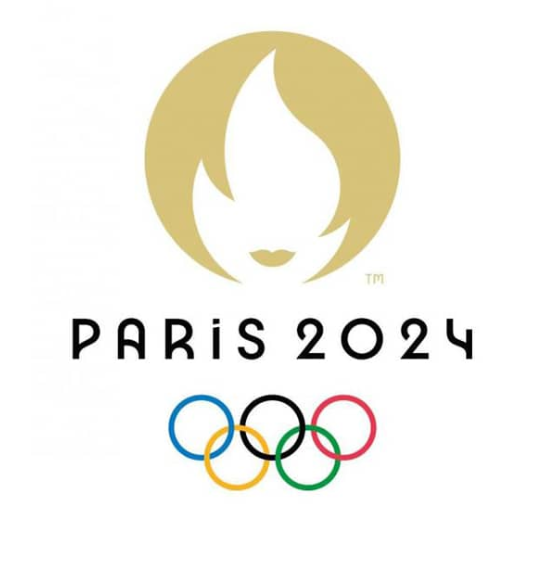 UNE ANNEE OLYMPIQUE ET PARALYMPIQUE: CONTRIBUER A FAIRE DE LA FRANCE UNE NATION SPORTIVE
ANNEE SCOLAIRE 2023-2024
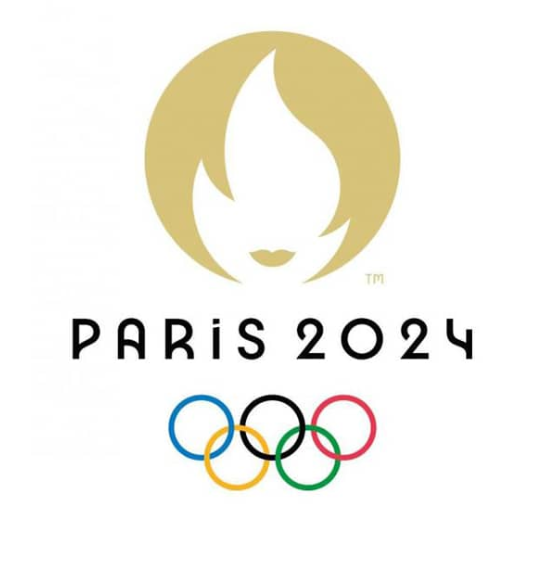 Promouvoir la pratique d’une activité physique et sportive régulière et faire des jeux olympiques le fil rouge de cette année scolaire
Un peu de culture olympique!!
Que signifie ce logo?
3
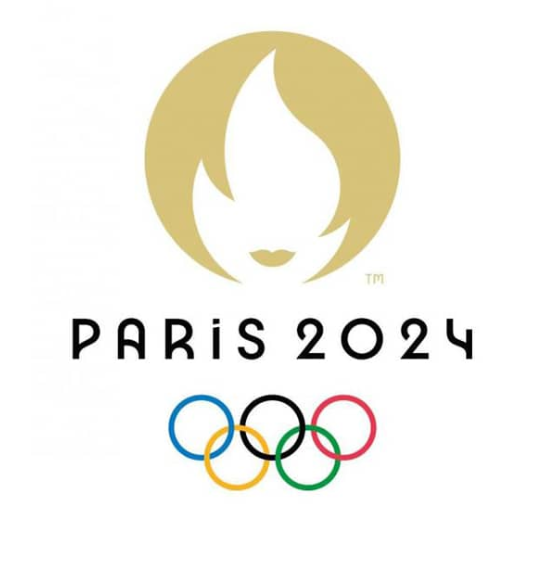 2
4
5
1
Un peu de culture olympique!!
Que signifie ce logo?
1) La rentrée
2) Dates-clés
3) 30 mn APQ
4) Génération 2024
5) Activités EPS habituelles
ANNEE SCOLAIRE 2023-2024
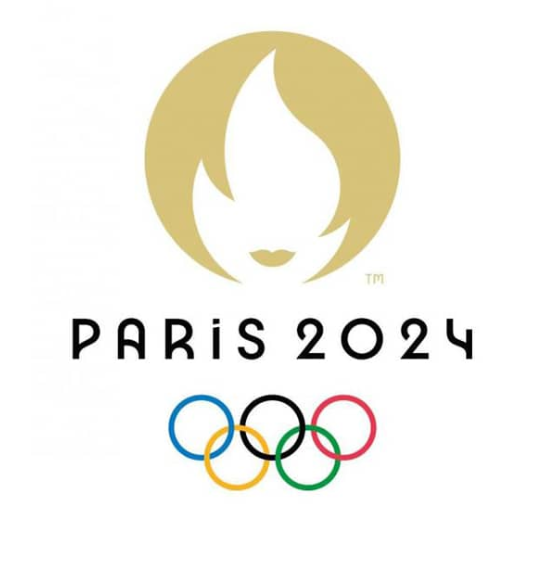 1) La rentrée
Organiser un événement collectif autour de l’olympisme et du paralympisme qui favorise l’inclusion et le partage.
S’emparer d’un événement existant auquel on donne une coloration spécifique, comme la rentrée en musique.
Mobiliser le dispositif 30 mn d’APQ
ANNEE SCOLAIRE 2023-2024
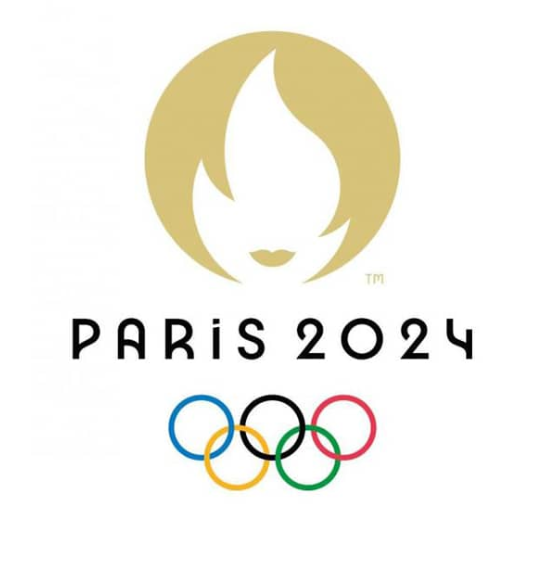 1) La rentrée
Distribution de guirlandes de ballons

Challenge de la circo

La communication autour des événements
ANNEE SCOLAIRE 2023-2024
Notre circo
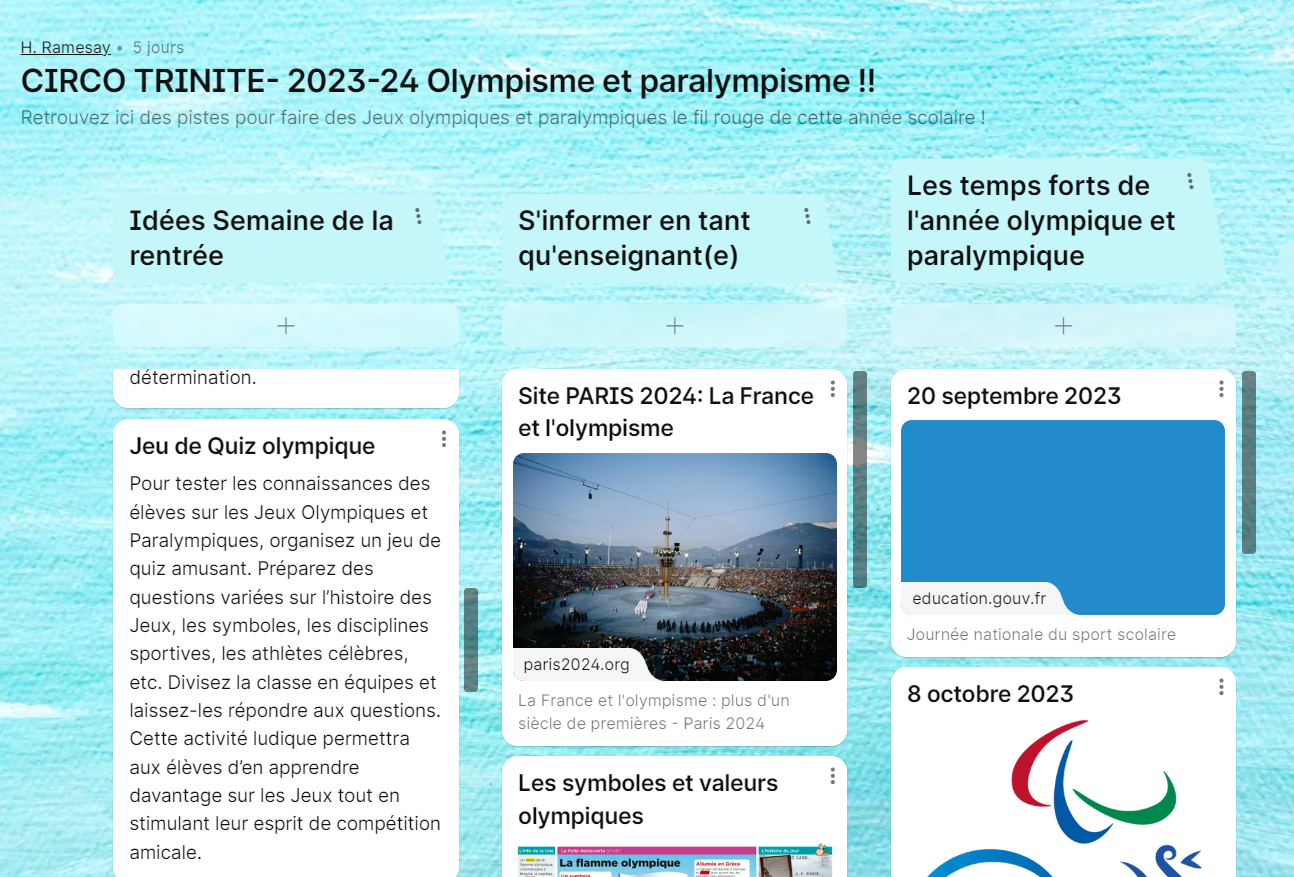 2) Dates-clés
JNSS: Journée du Sport scolaire( 20 septembre)
Coupe du monde de rugby (8 septembre au 28 octobre)
Journée paralympique (8 octobre)
La transat Jacques Vabre (départ le 29 octobre)
Semaine olympique et paralympique ( 2 au 6 avril)
Journée olympique (23 juin)
JO (26 juillet au 11 août) avec passage de la flamme au Robert
ANNEE SCOLAIRE 2023-2024
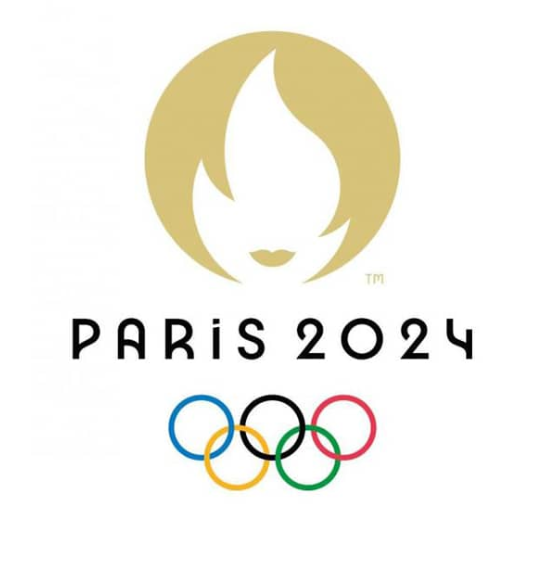 2) Dates-clés
Réflexion collégiale au sein de la commission EPS pour créer un rétroplanning
ANNEE SCOLAIRE 2023-2024
Notre circo
3) 30 mn APQ
Inscriptions obligatoires des écoles: OK

Mise en œuvre effective
ANNEE SCOLAIRE 2023-2024
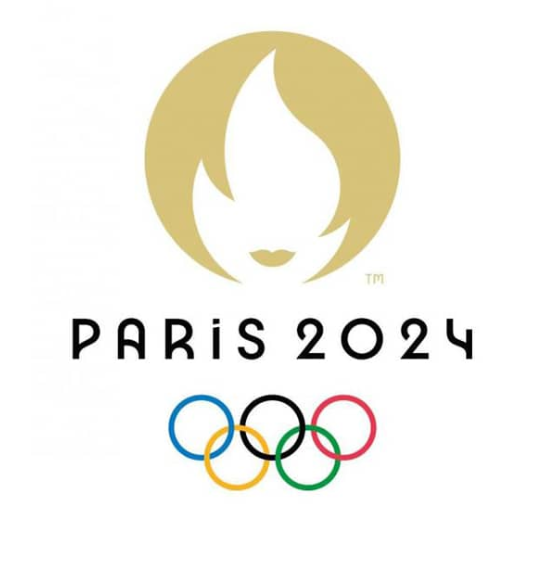 3) 30 mn d’APQ
Conseils de maîtres de 30 mn dédiés si nécessaires
ANNEE SCOLAIRE 2023-2024
Notre circo
4) Génération 2024
ANNEE SCOLAIRE 2023-2024
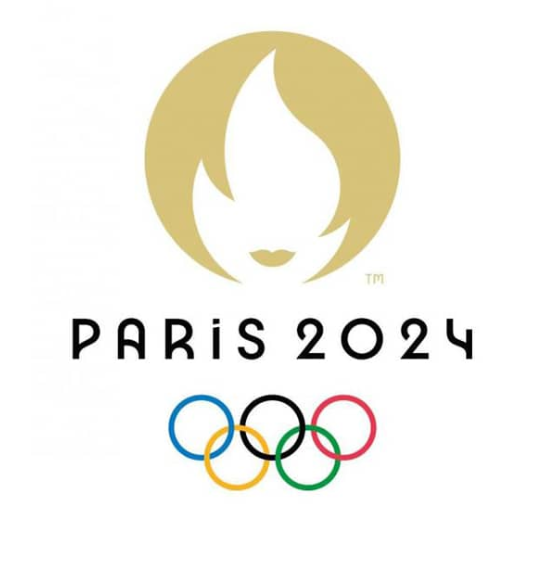 4) Génération 2024
Tisser des liens avec le monde sportif local pour mise en place de projets
Inscriptions très fortement demandées sur le site Démarches simplifiées (aide du CPC et de l’ERUN)
ANNEE SCOLAIRE 2023-2024
Notre circo
5) Activités EPS habituelles
ROBERT
Période 1:rencontres des éducateurs
Période 2: démarrage des interventions 
Agréments natation: communiquer
TRINITE
Solliciter les ligues
Natation?
ANNEE SCOLAIRE 2023-2024
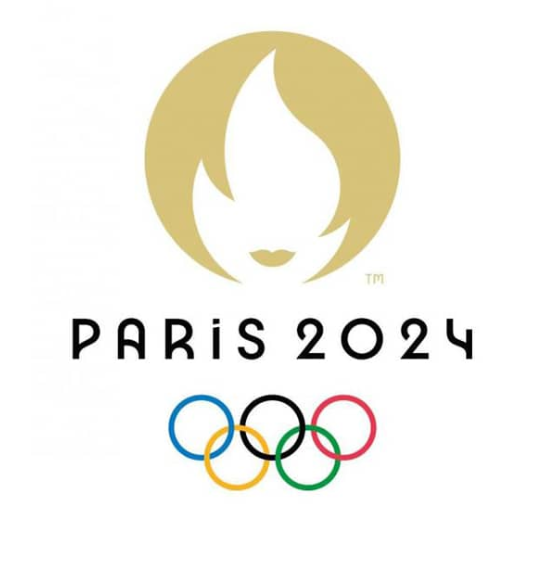 BONNE RENTREE!!
ANNEE SCOLAIRE 2023-2024
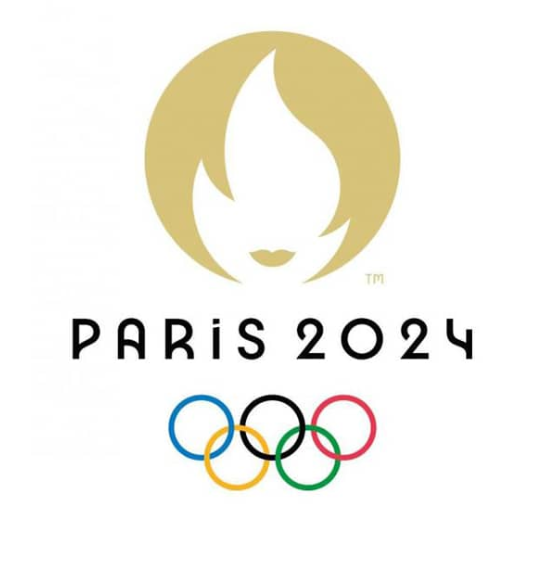